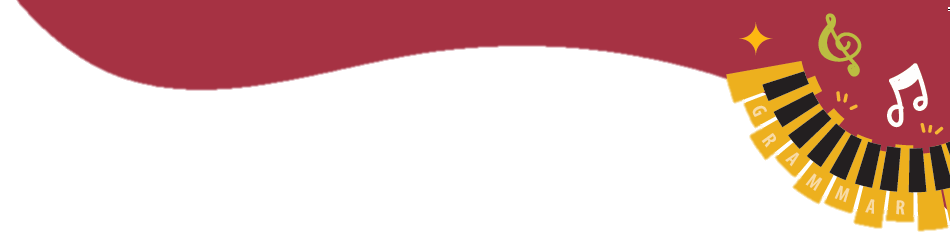 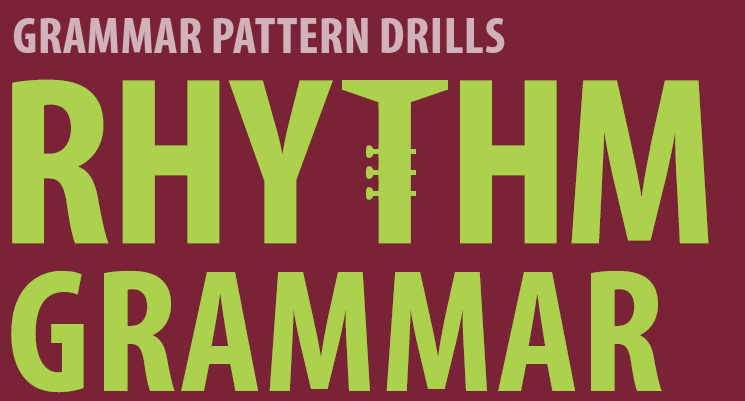 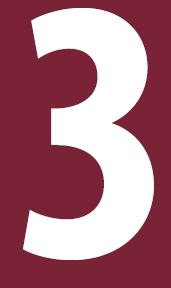 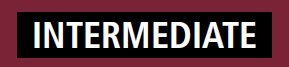 Unit 1 I Don’t Have Much Time
UNIT OBJECTIVE: You will be able to use quantifiers.
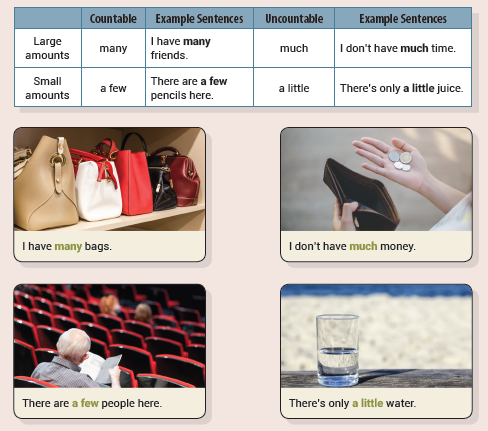 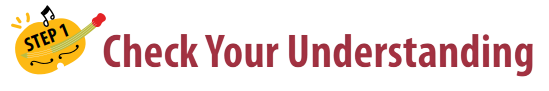 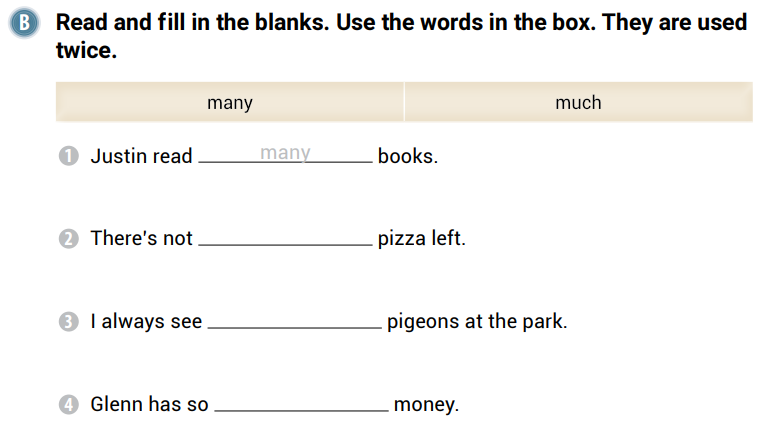 much
many
much
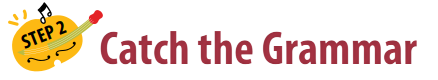 I don’t need much juice.
Will you eat much chocolate?
I don’t read many books.
He drank a little water.
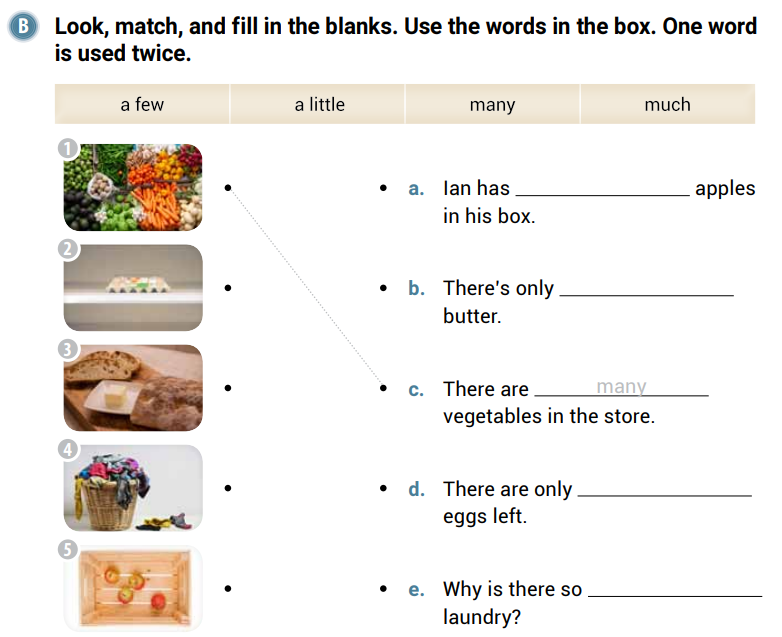 a few
a little
a few
much
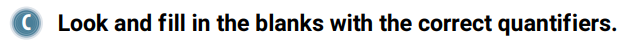 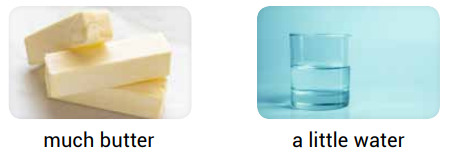 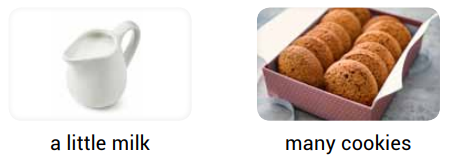 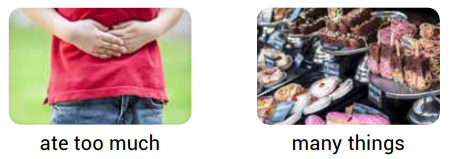 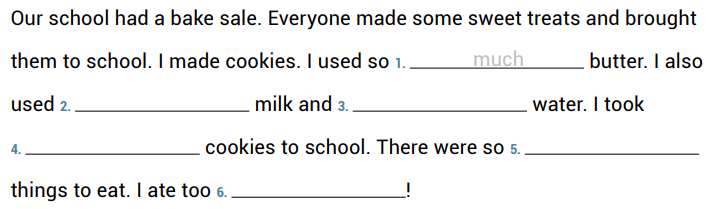 a little
a little
many
many
much
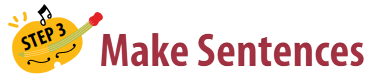 many
a few
many
a few
many
a little
a few
a little
a little
There will be a little snow later
They ate a little pizza
I can play a few instruments
There are many people here
any
ew
any
any
ittle
Unit 2 How Many People Are There?
UNIT OBJECTIVE: You will be able to use How many…? and How much…?
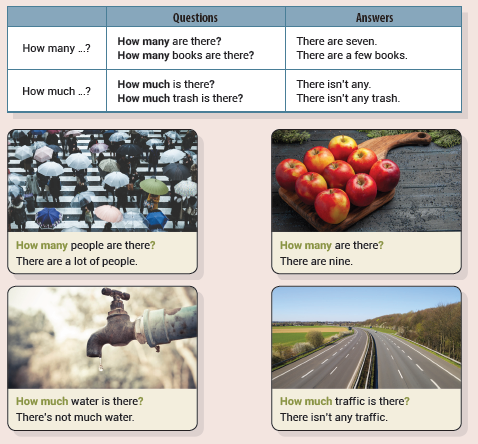 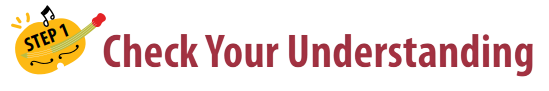 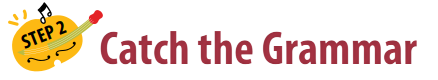 a few
are
much
is
How much
How much
How many
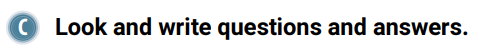 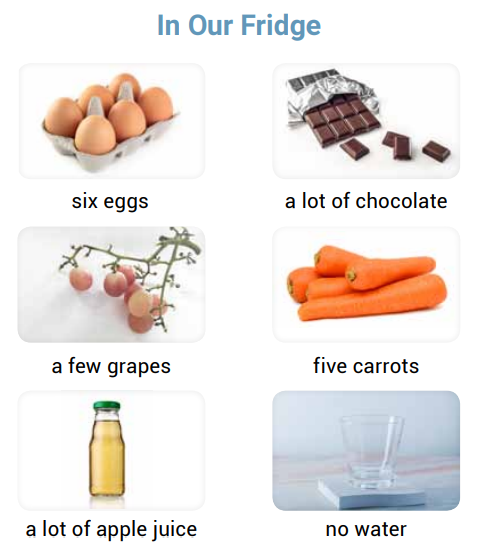 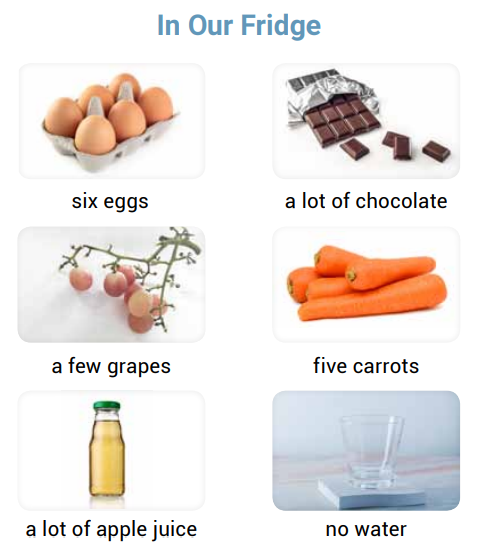 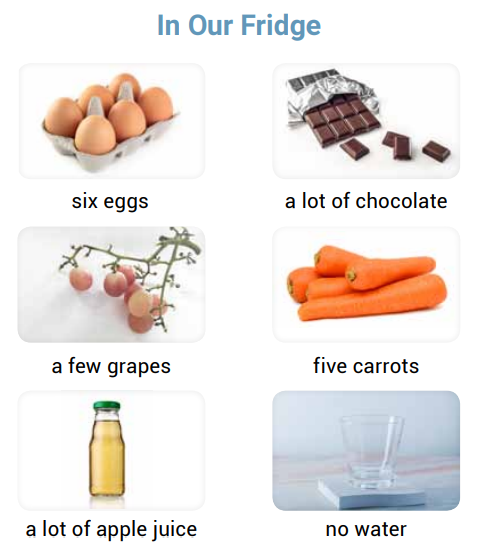 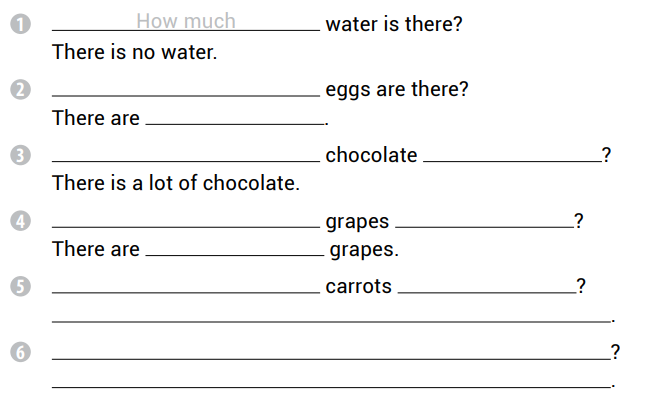 How many
six eggs
How much
is there
How many
are there
a few
How many
are there
There are five carrots
How much apple juice is there
There is a lot of apple juice
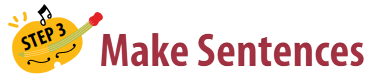 much
is
much
is
many
are
many
are
much
is
many
are
many
are
much
is
much
is
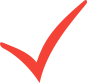 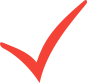 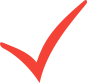 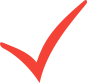 How many
how many
how much
Unit 3 I Was a Student
UNIT OBJECTIVE: You will be able to distinguish between the present simple tense and the past simple tense of the verb be.
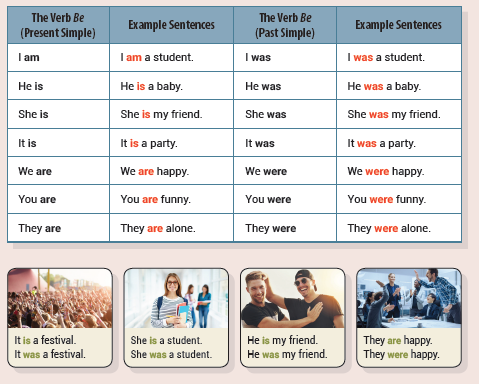 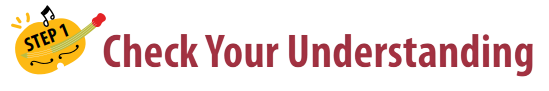 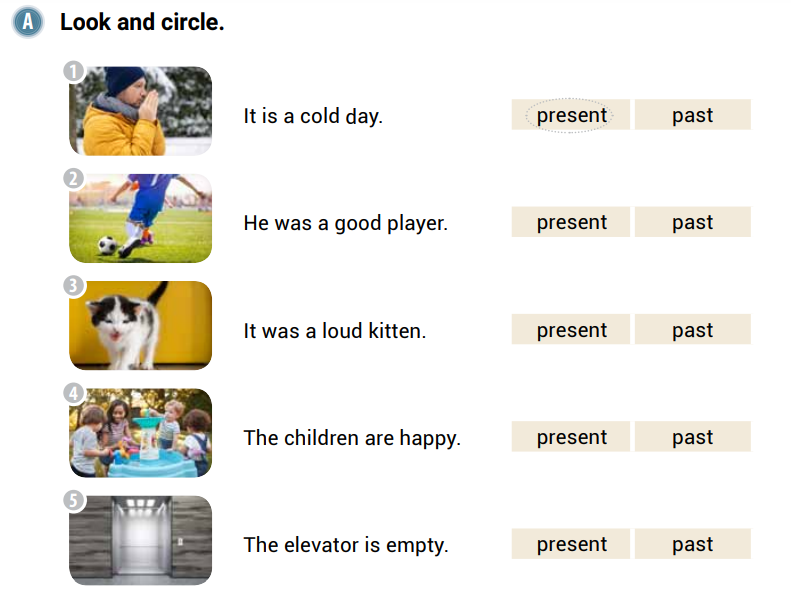 was
is
are
am
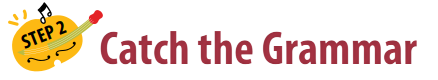 is
was
were
is
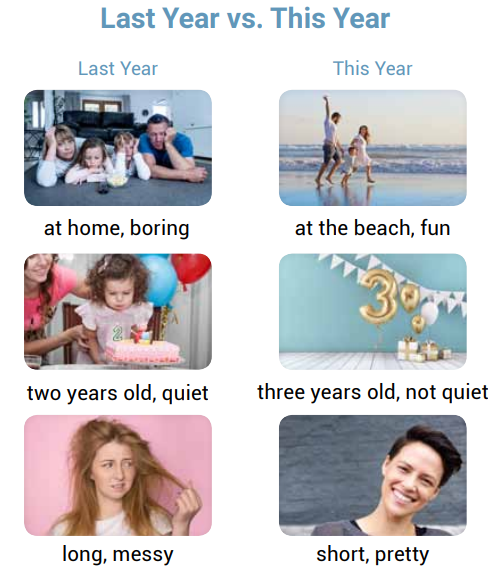 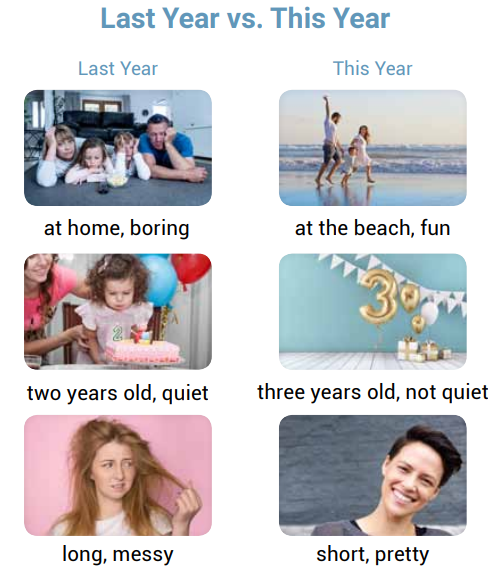 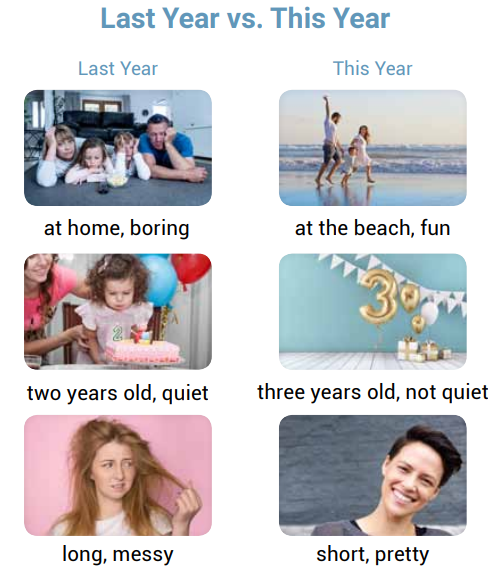 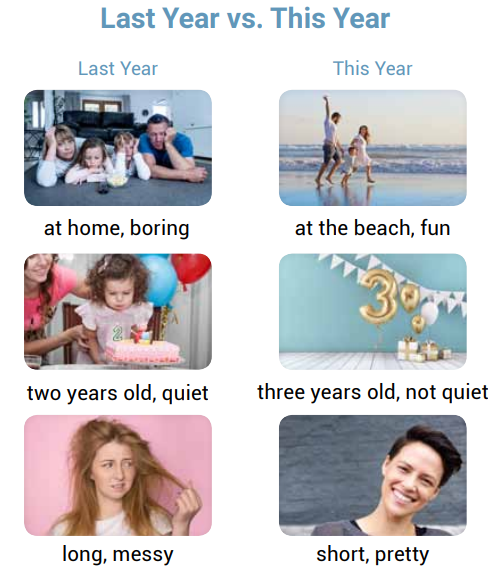 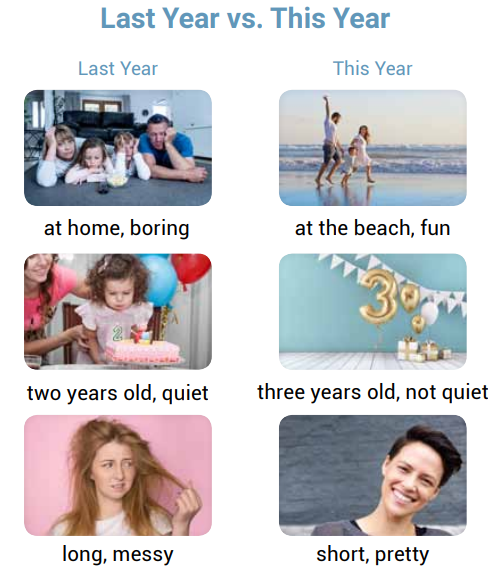 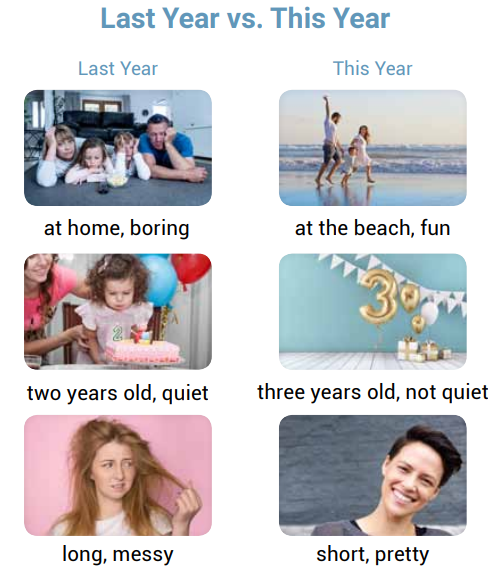 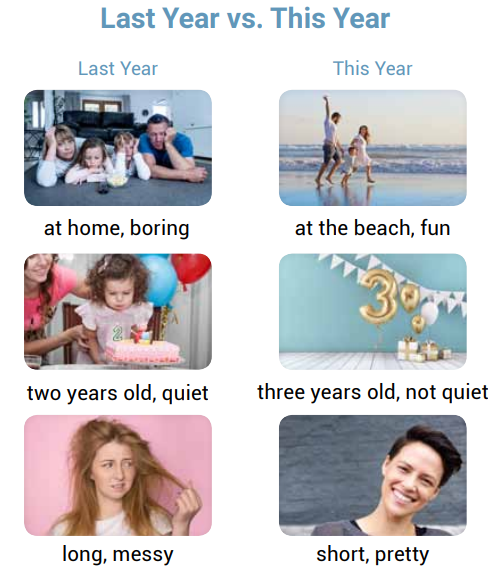 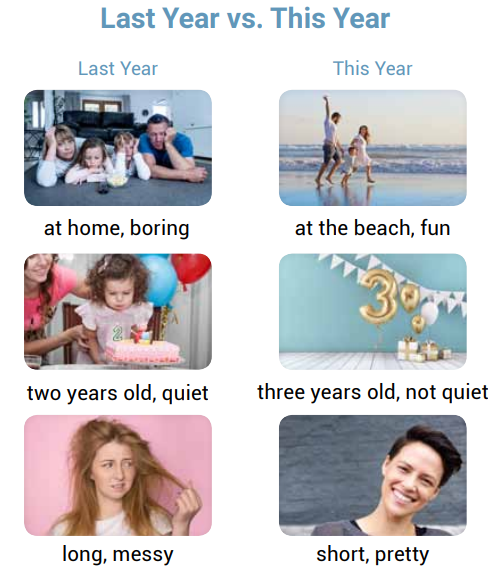 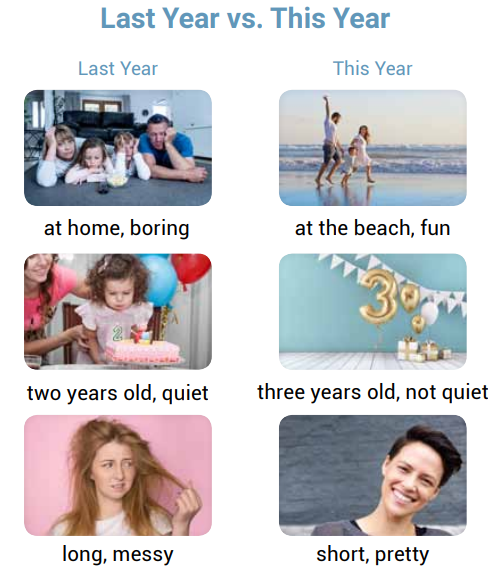 was
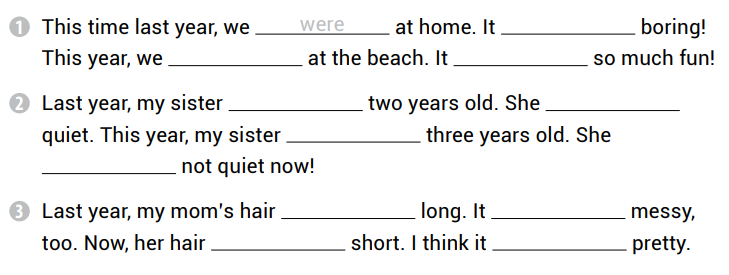 are
is
was
was
is
is
was
was
is
is
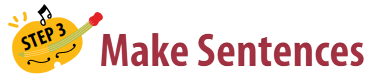 am
is
is
is
was
was
wasn’t
were
was
George is upstairs
Was your backpack here
Her music was loud
The cats were on the roof
was
were
were
was
was
was
am
is
Unit 4 I Like Pizza
UNIT OBJECTIVE: You will be able to distinguish between the present simple tense and the past simple tense with more verbs.
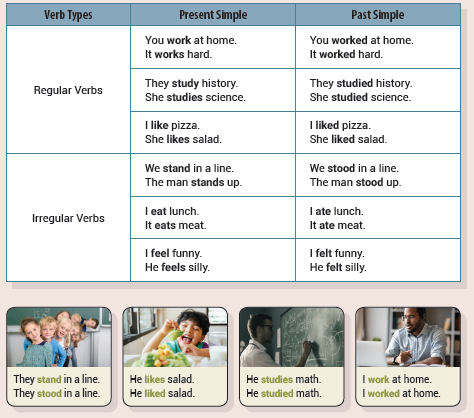 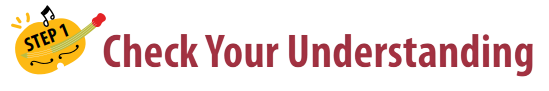 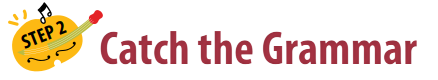 see
closed
goes
visited
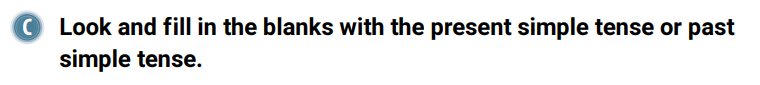 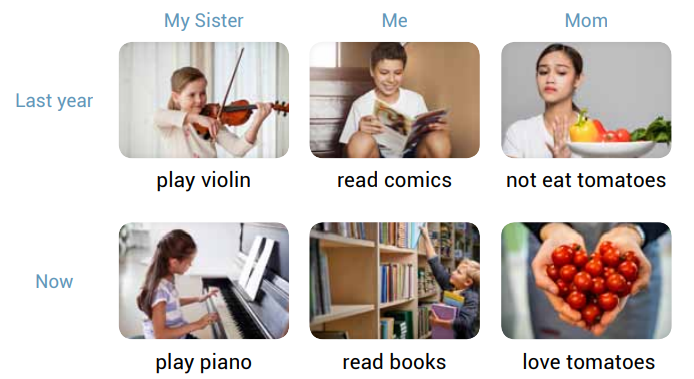 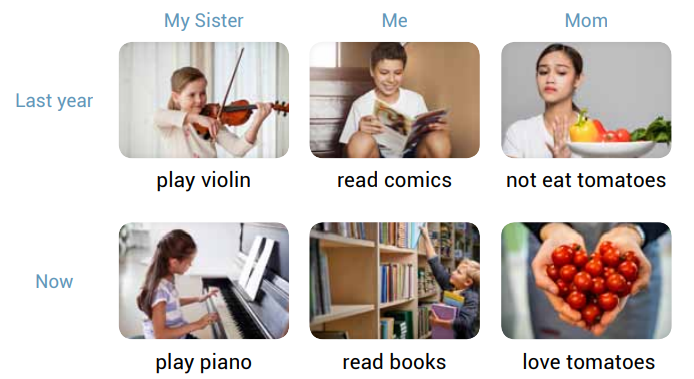 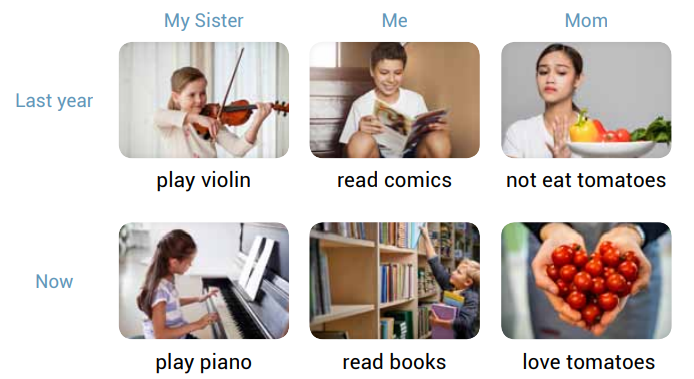 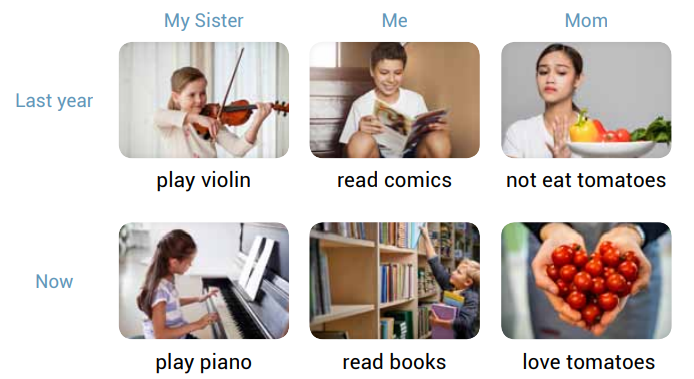 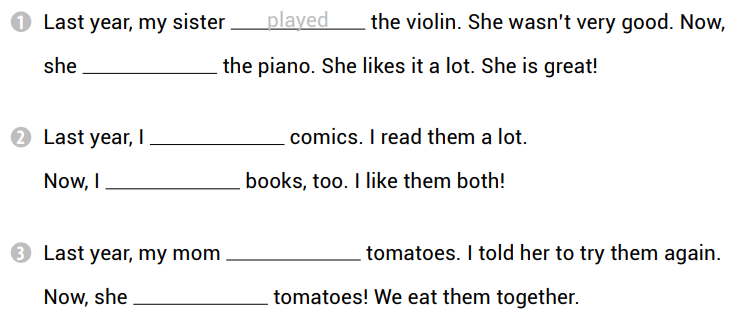 plays
read
read
didn’t eat
loves
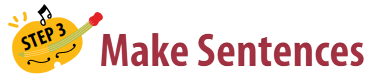 plays
bite
sings
visits
close
stand
feel
sang
visited
played
came
drank
went
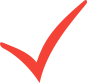 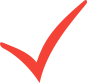 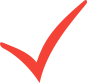 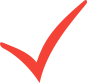 made
tasted
watched
played
ran
drank
didn’t want
Unit 5 It Is Going to Rain
UNIT OBJECTIVE: You will be able to use will and be going to to talk about the future.
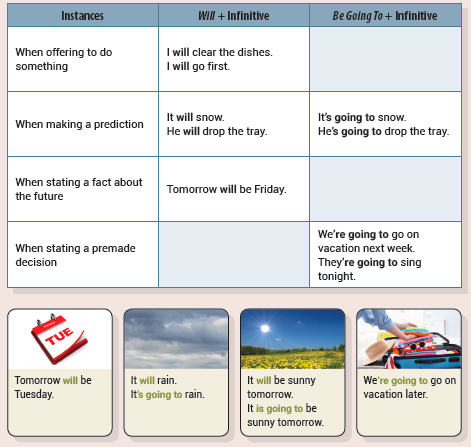 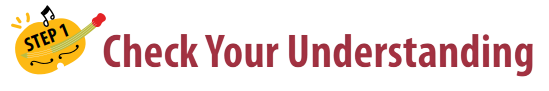 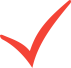 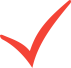 is going to yell
are going to ride
will ring
is going to drop
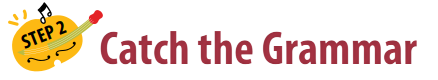 She will take the bus.
I am going to go to the gym.
She will call her parents.
This movie is going to make me laugh.
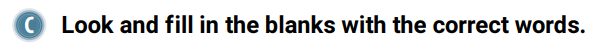 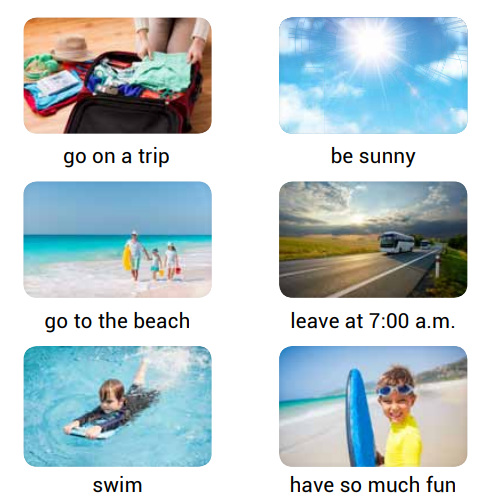 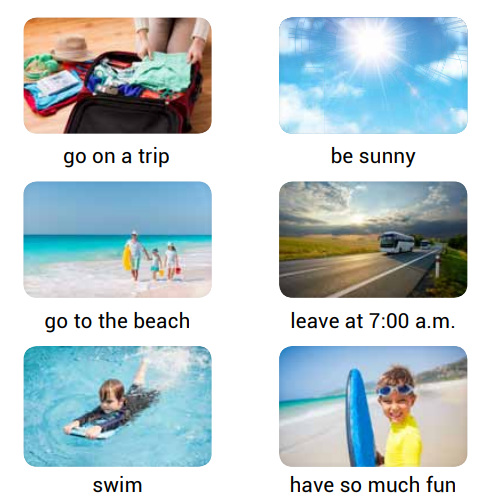 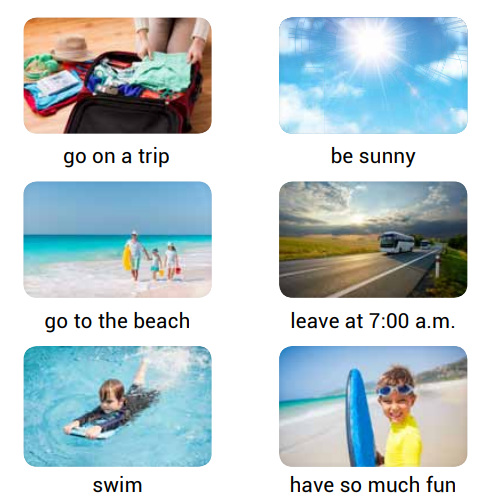 trip
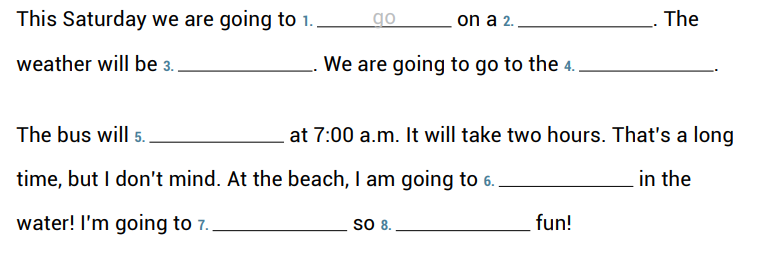 sunny
beach
leave
swim
have
much
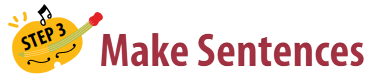 Gary is going to be the winner.
The bus is going to be late.
I will hate this.
We will get lost.
The store is going to close.
It will taste spicy.
This will be exciting!
Dad is going to be home late today.
I am going to get an email later.
The movie is going to be scary.
You will burn yourself.
There are going to be many people there.
The park is going to be busy.
We will be hungry soon.
They are going to see a movie
We will win the game
The sun will rise at 6:00 a.m
It’s going to be fun
are going to go
will open
am going to order
are going to have
are going to play
will have
will come
Unit 6 I Like to Do Chores
UNIT OBJECTIVE: You will be able to use infinitives.
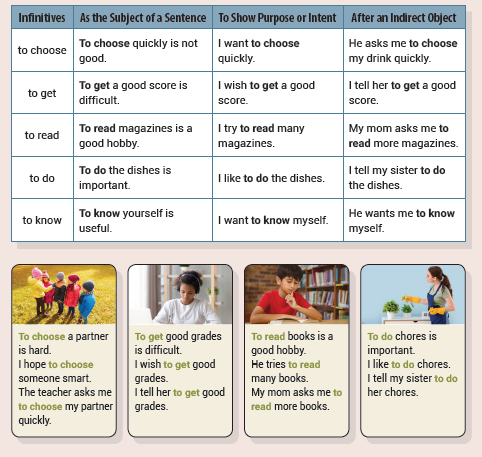 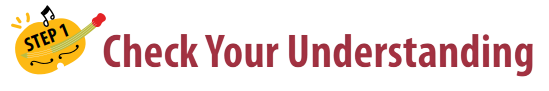 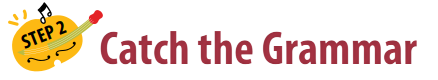 to drink
to come
to walk
to go
to be
to eat
to do
to clean
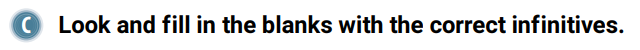 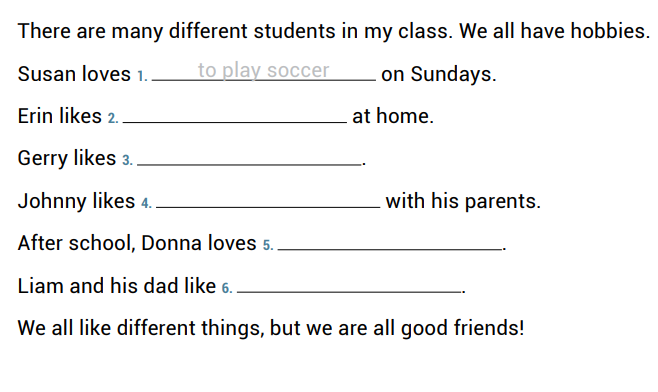 to play with dolls
to ride his bike
to bake bread
to paint pictures
to go fishing
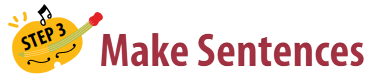 to see
to brush
to go
To be
to come
to sit
to buy
to get
to wake
I need you to come quickly
He needs to finish his homework
I want to see that movie
She loves to ride horses
I want to get some rest
Unit 7 I Enjoy Cooking
UNIT OBJECTIVE: You will be able to use gerunds.
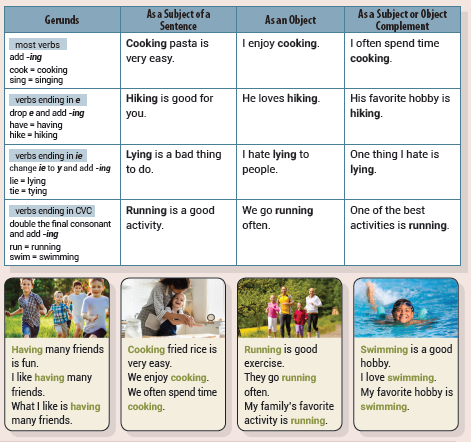 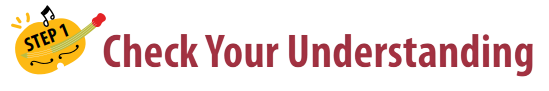 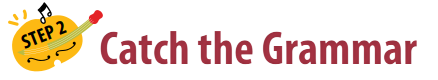 Waking up
going
making
living
fishing
taking
studying
seeing
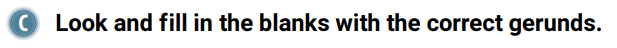 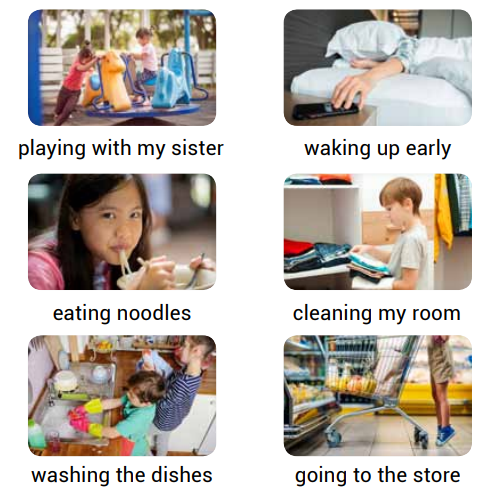 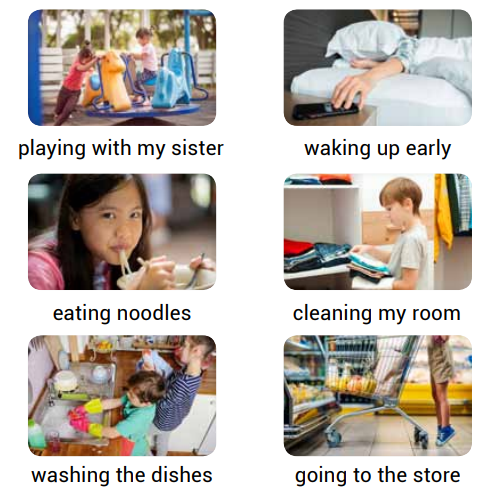 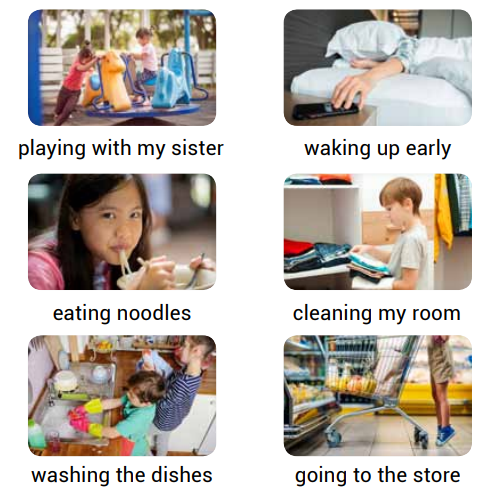 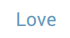 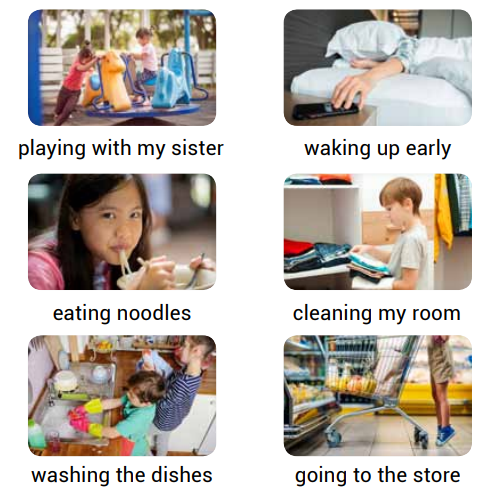 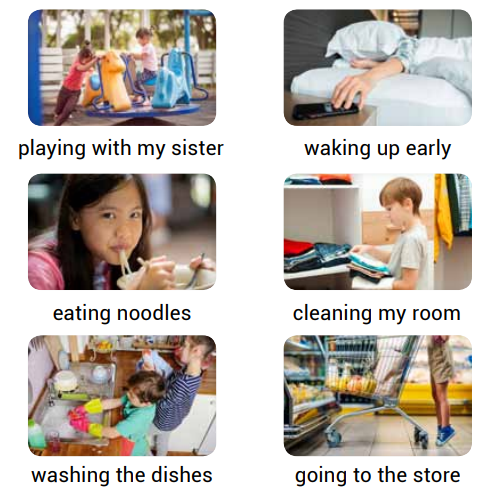 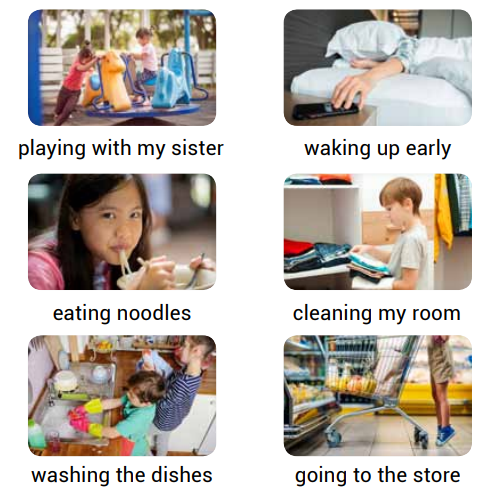 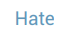 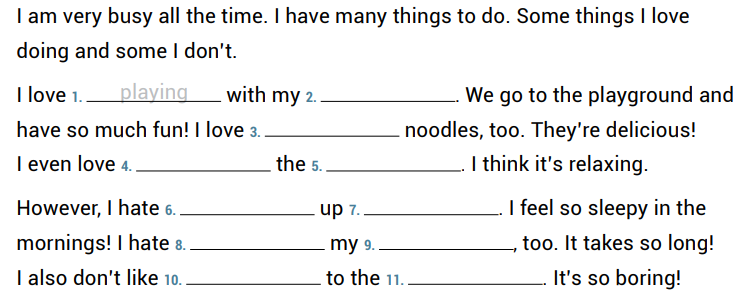 sister
eating
washing
dishes
waking
early
cleaning
room
going
store
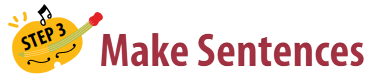 dancing
Making
painting
listening
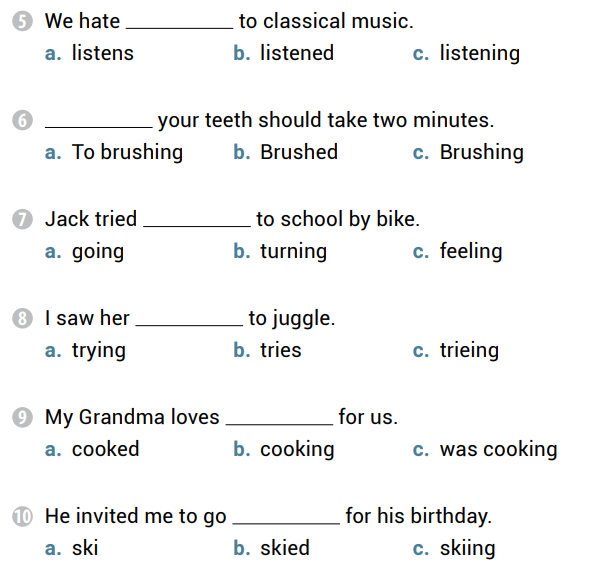 Brushing
going
trying
cooking
skiing
He goes running
I see her doing chores
She likes drinking hot chocolate
Mom watches him playing baseball
Watching
Eating
eating
drinking
watching
talking
watching
Unit 8 I Love to Play Board Games
UNIT OBJECTIVE: You will know when to use gerunds and when to use infinitives.
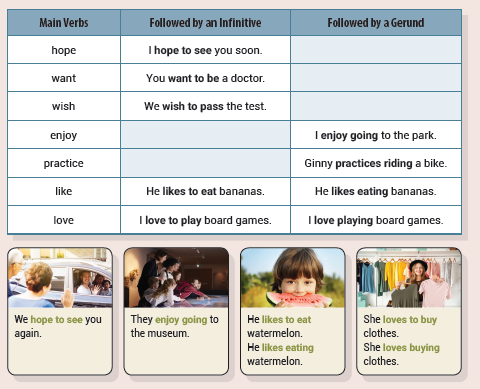 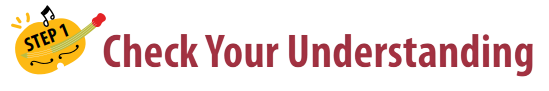 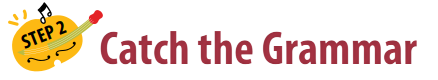 doing
to come
jumping
to stop
drinking
to be
to have
to listening
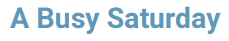 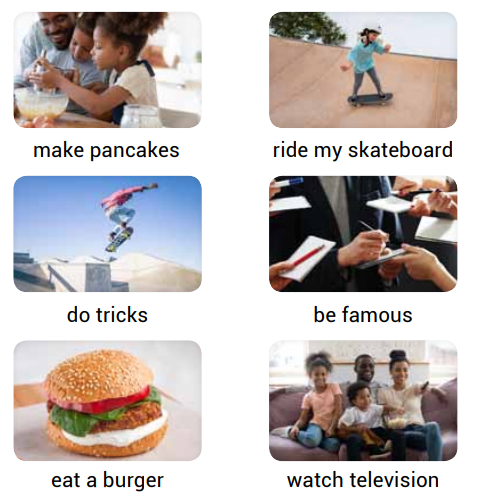 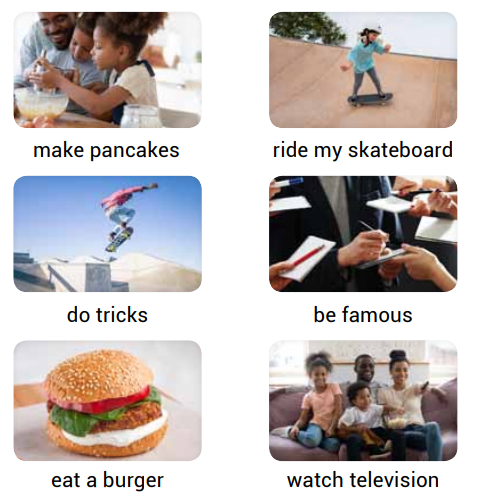 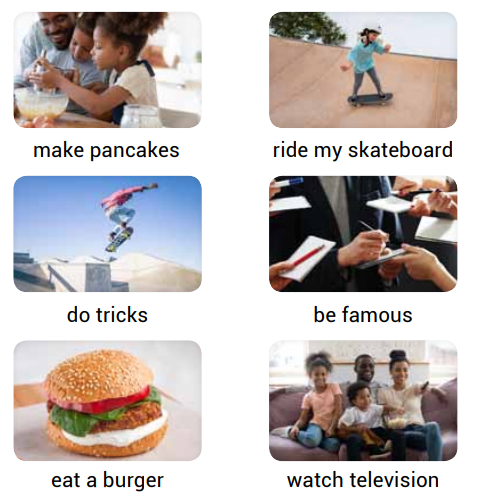 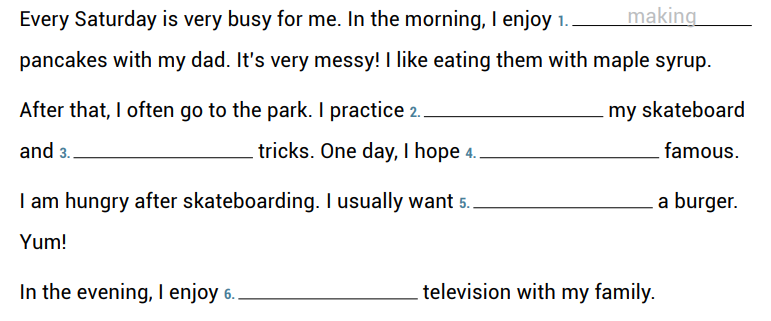 riding
doing
to be
to eat
watching
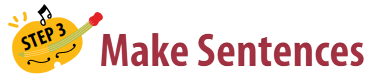 to become
to go
to see
to play
to meet
wearing
going
watching
to try
My brother practices playing the guitar
They love opening presents
Mom enjoys talking on the phone
We hope to be winners
playing
to listen
to play
to play
to be
to go
Unit 9 The Sun Came Out, So I Put My Sunglasses On
UNIT OBJECTIVE: You will learn about the conjunctions because and so.
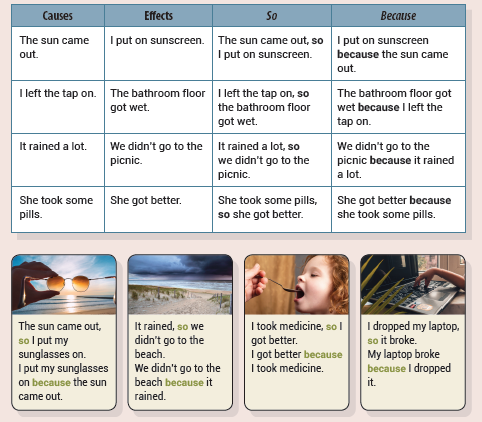 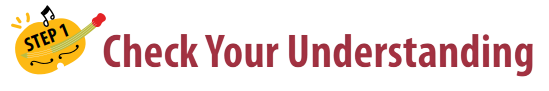 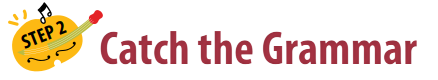 because
so
because
so
I need a haircut because my hair is too long.
I feel sick because I ate too much.
I held Mom’s hand because it was busy outside.
I bought a new top because my T-shirt was too small.
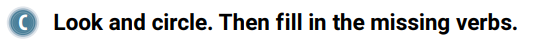 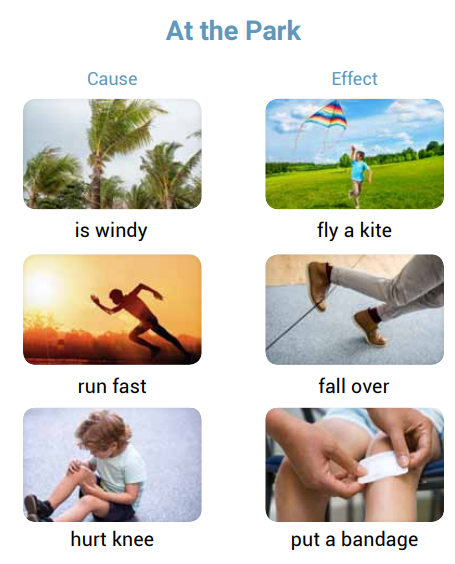 fly
is
run
fall
puts
hurt
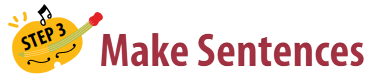 I opened the door, so the cat ran outside.
He ate a lot for breakfast because he was hungry.
I am sad because I can’t go to the party.
My house is far away, so I have to take a taxi.
I open the window because it’s warm.
I am drawing a picture, so I need more pencils.
Dad was happy because I cleaned the car.
The car stopped because the light was red.
It was raining, so I stayed inside.
I used a brush because my hair was messy.
It was his bedtime, so he went upstairs.
The sky is clear, so I can see the moon.
I hugged my mom because I was sad.
There is a traffic jam because there are many cars.
I gave her some milk
it snowed in July
he was scared
they were on vacation
because
so
because
so
because
Unit 10 I Have to Go Now
UNIT OBJECTIVE: You will learn about the modal verbs should, have to, must, and may.
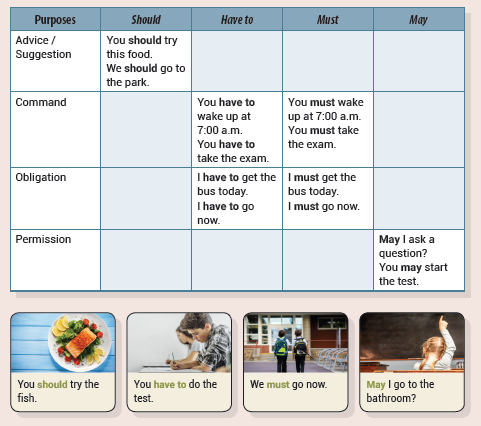 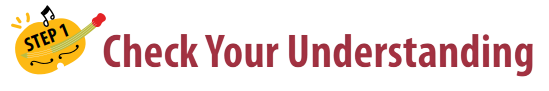 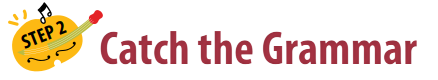 must not
shouldn’t
have to
may
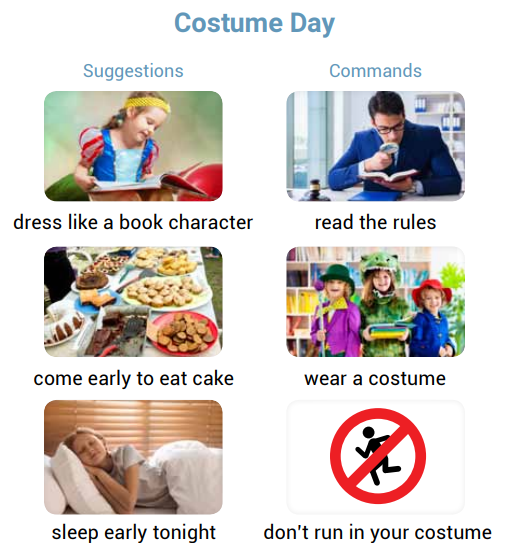 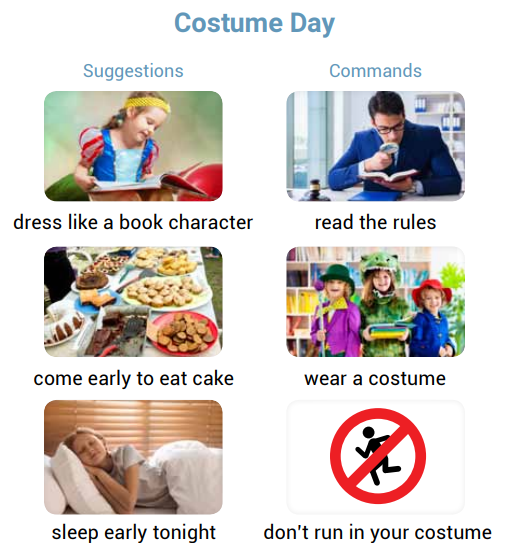 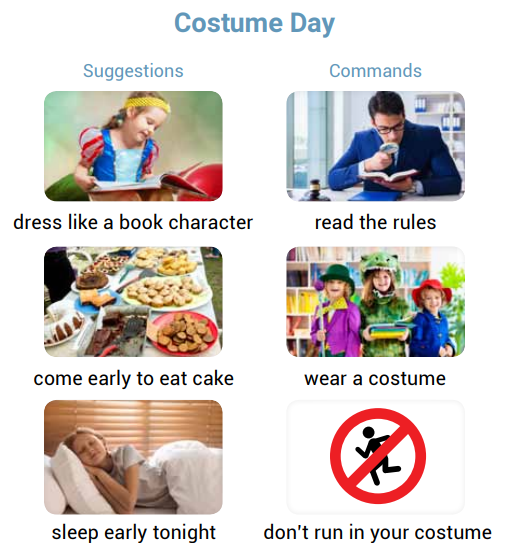 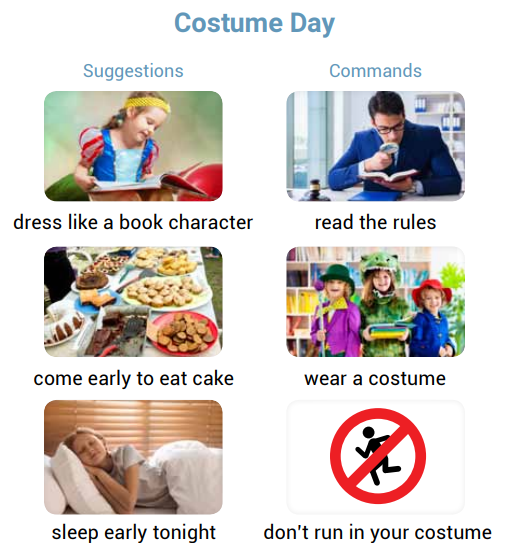 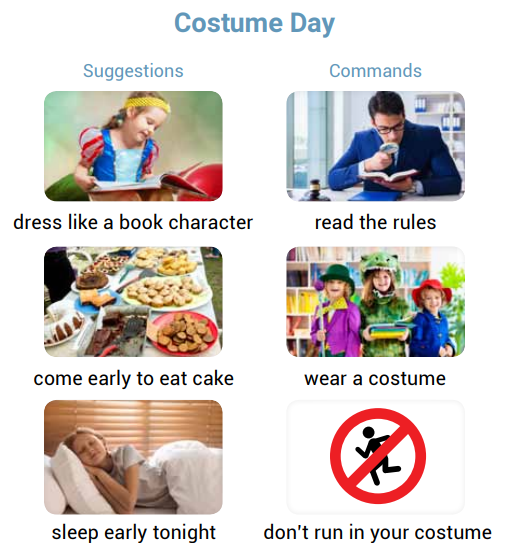 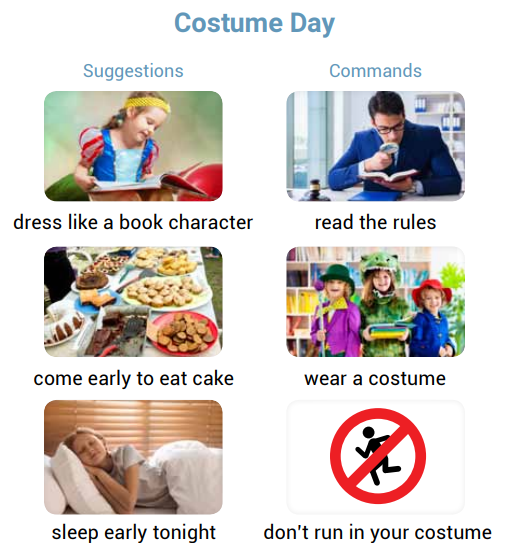 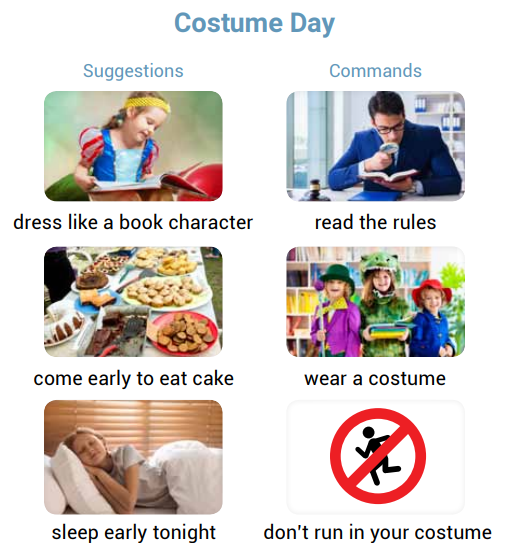 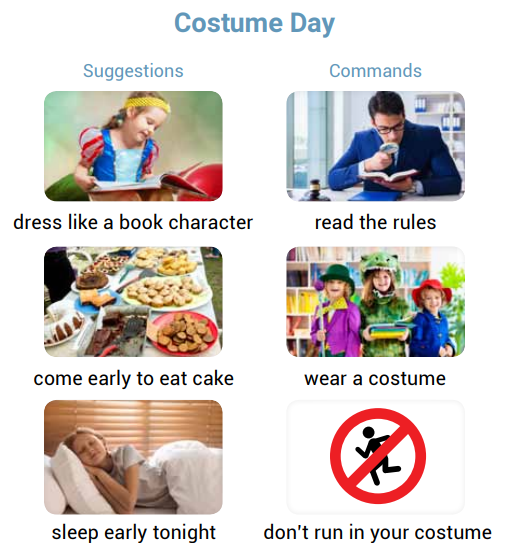 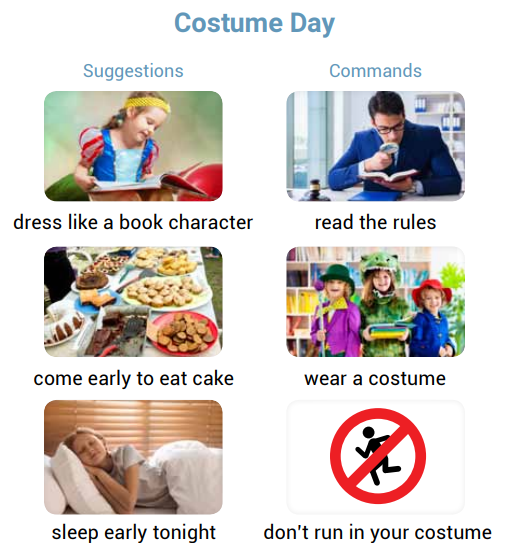 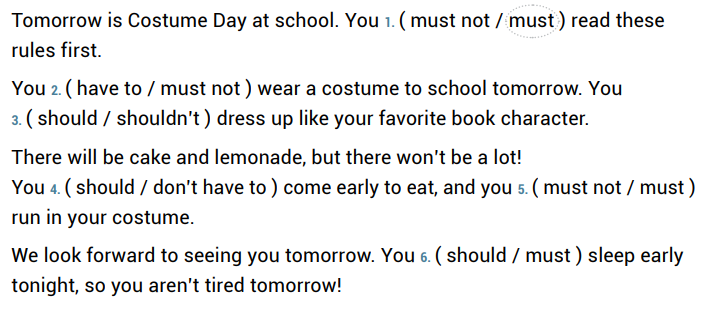 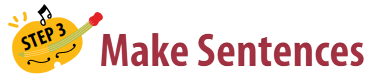 I don’t have to sing in the school play.
We must not lose the key.
You may have a present.
They should not wake up the baby.
You must not miss the train.
I should eat a healthy salad.
You must take your medicine.
We have to go by airplane.
You should drink enough water.
You may borrow my toys.
I have to clean my room before dinner.
We don’t have to eat dessert.
I must not fail the test.
You may bring a toy.
We have to go home
You should wash the rice
I must remember
May I go to the park
should
may
must not
may
have to
don’t have to
should not